“How Is It You Do Not Understand?”
Mark 8:13-21
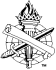 “How is it you do not understand?” Mark 8:21 (17, 18)
Only understood by necessary inference (18-21)
Thought they understood …Wrong (15-16)
Perceive truth, not what we think is truth (16-17)
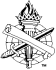 2
Divine revelation is truth, 1 Corinthians 2:4-10
Heart deceptive, Jeremiah 17:9; Proverbs 14:12
Man’s wisdom not greater than God’s truth, John 18:38 (17:17)
Obedient faith thrives as truth combines with mercy, humility, and reverence, Proverbs 3:1-8
Mark 8:16-17
Human Wisdom Does Not Establish Truth
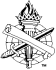 3
Mark 8:17 (6:52)
Unresponsive and unwilling to absorb truth
The world, Mark 4:13-15; 8:11-12
God’s people, Hebrews 3:6-15
Hard Hearts Do Not Understand Truth
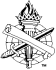 4
Mark 8:18 (7:16)
Pride blinds eyes and closes ears, 1 Corinthians 8:1-3 (John 8:43)
Education, eloquence, etc., 1 Corinthians 3:18-21
“We see” (“we know”), John 9:35-41 (24, 29)
Seeing/Hearing Only What We Want to See/Hear Will Not Bring Us to a Knowledge of the Truth
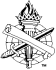 5
Matthew 16:6-9
Failure to trust the binding authority of the Word
Examples:
Water baptism, Mark 16:16
Work and organization of the local church, 2 Timothy 1:13
Little Faith Prevents Us from Understanding the Truth
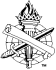 6
Be sure your inferences are necessary
Reasonable not automatically necessary, Mark 8:16-17 (14)
Do not assert truth
Test and prove it by the Scriptures, 1 Thessalonians 5:21; 2 Timothy 3:16 (2:15)
Mark 8:19-21
Expected to Understand Truth by Using Necessary Inferences Correctly
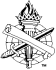 7
Necessary inferences agree with the rest of Scripture, Psalm 119:160
Personal desires can lead to drawing unnecessary inferences that twist the Scriptures, 2 Peter 3:16 (3)
God’s thoughts/ways are not our thoughts/ways, Isaiah 55:8-9
Mark 8:19-21
Expected to Understand Truth by Using Necessary Inferences Correctly
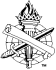 8
God’s word must have place (room to do its work) in us for us to understand it, John 8:37
We make that decision (8:31-32)
God will teach if we will learn
Refuse to disregard His word for what is false, Psalm 119:124-128 (2 Timothy 4:3-4)
Mark 8:21
“How is it you do not understand?”
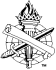 9